2023 Competitive Grants Program
Transportation Agency for Monterey County
Board of Directors
March 22, 2023
Agenda
Program Overview
Fund Estimate
Program Changes
Timeline
Next Steps
Competitive Grants Program
2
March 21, 2023
Pacific Grove Point Pinos Trail Project
Program Overview
Competitive Grants Program
3
March 21, 2023
Fund Estimate
Competitive Grants Program
4
March 21, 2023
Program Changes
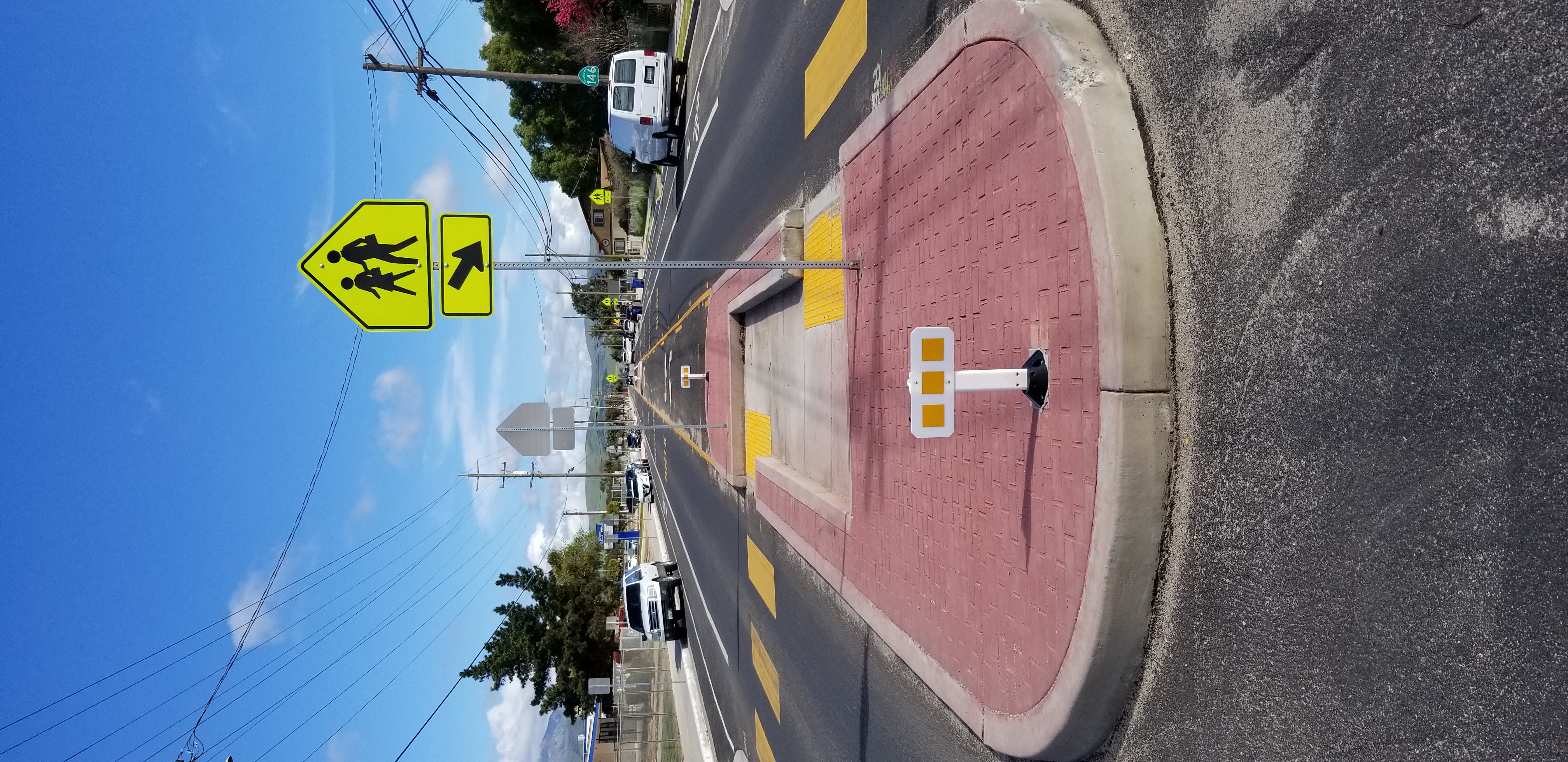 Quick-Build Project Pilot Program
Before-and-After Study Requirement
Bicycle Level of Traffic Stress Analysis
Benefit/Cost Ratio Analysis
Disadvantaged Communities
Metz Road, Soledad
Competitive Grants Program
5
March 21, 2023
Eligible Projects
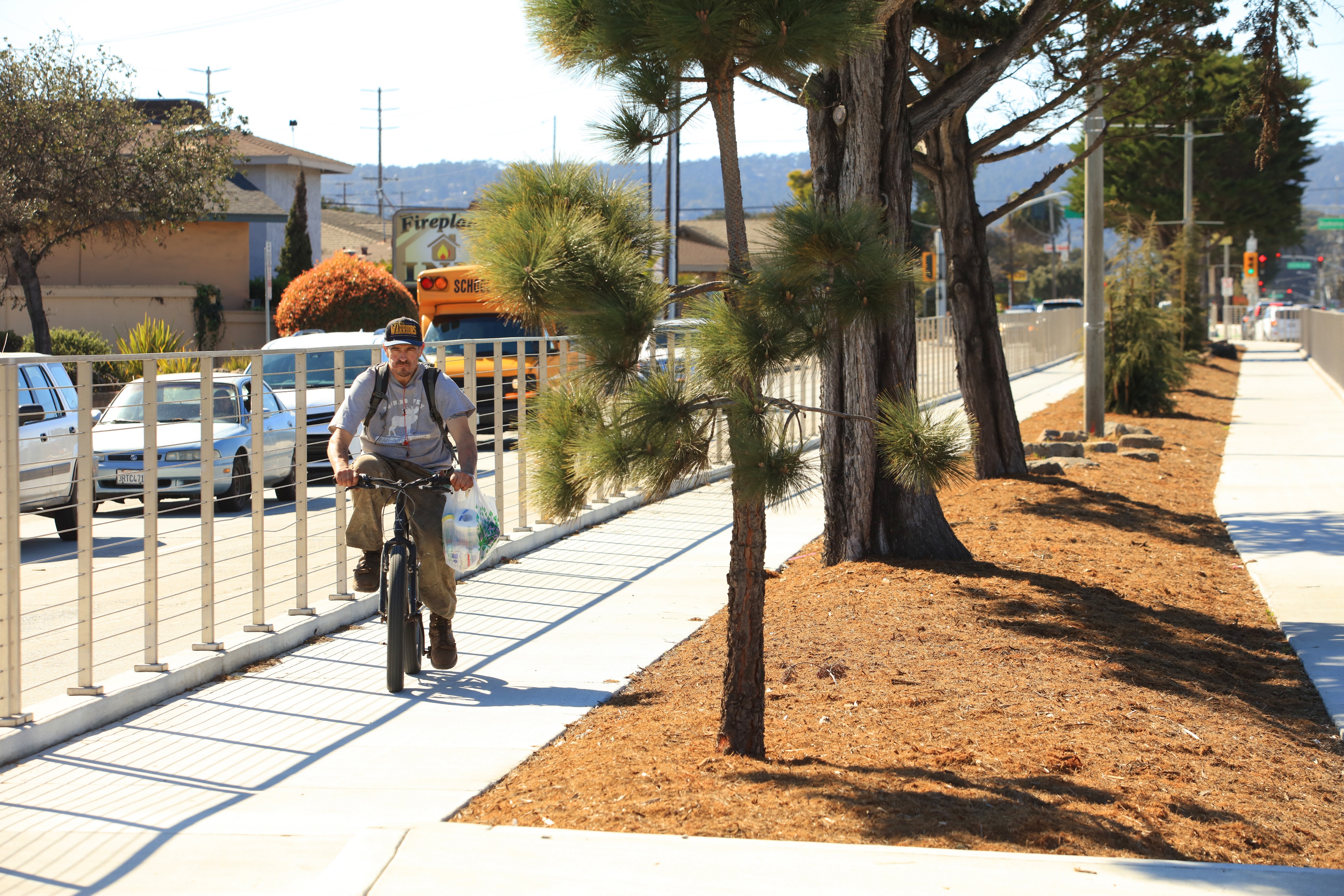 Roundabouts or traffic circles
Protected intersections
Signal modifications/upgrades
Bicycle and pedestrian trails
Electric vehicle stations
Bike racks or bike lockers
Road repaving and rehabilitation
Vision Zero safety projects
Fremont Street, Monterey
Competitive Grants Program
6
March 21, 2023
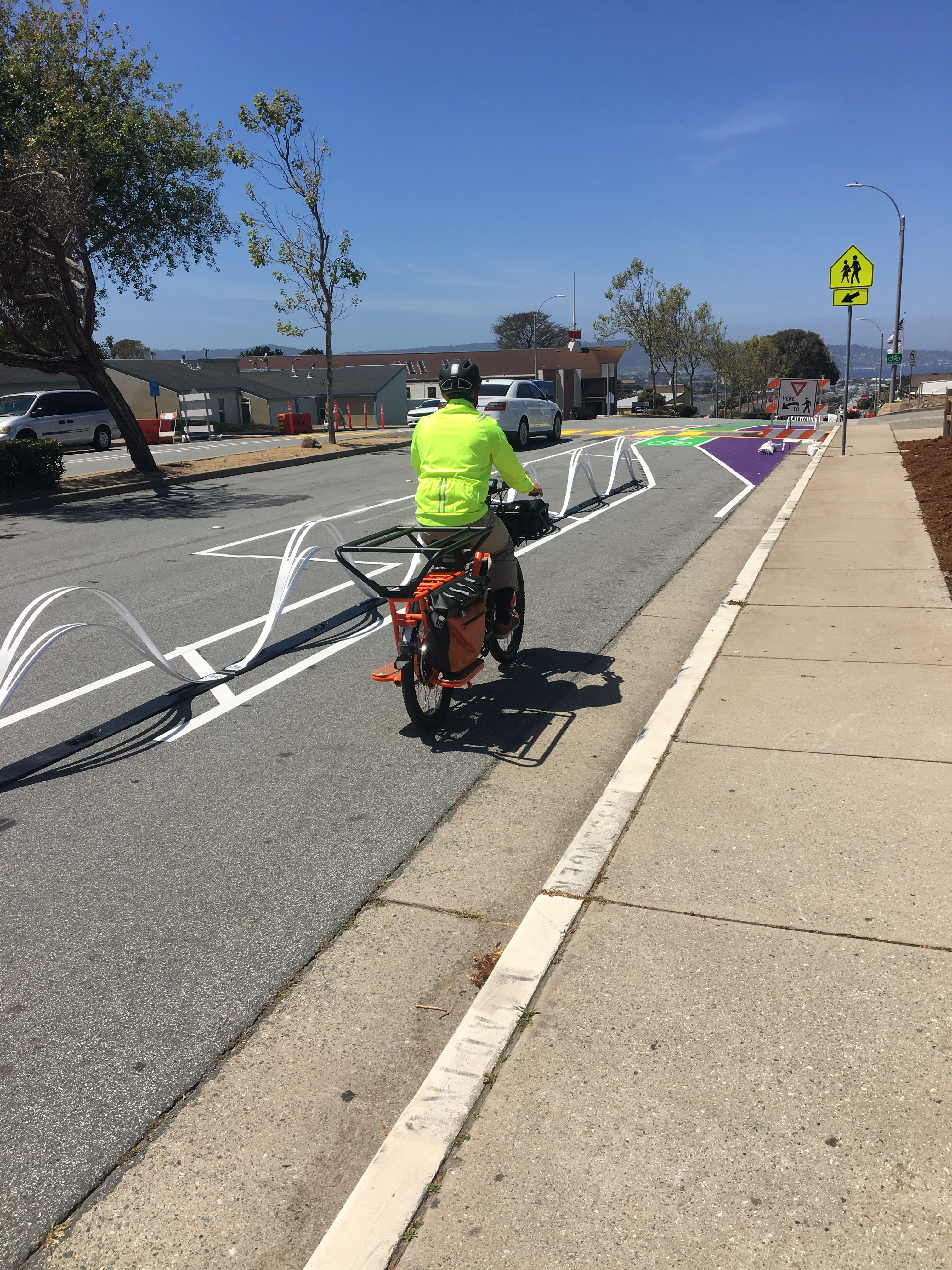 Program Changes
Quick-Build Project Pilot Program
Competitive application
Quickly address safety needs and improve comfort
Durable, low to moderate cost materials lasting 1 to 5 years
Implementation within 2 years
Pop-up at MLK Elementary School, Seaside
Competitive Grants Program
7
March 21, 2023
Program Changes
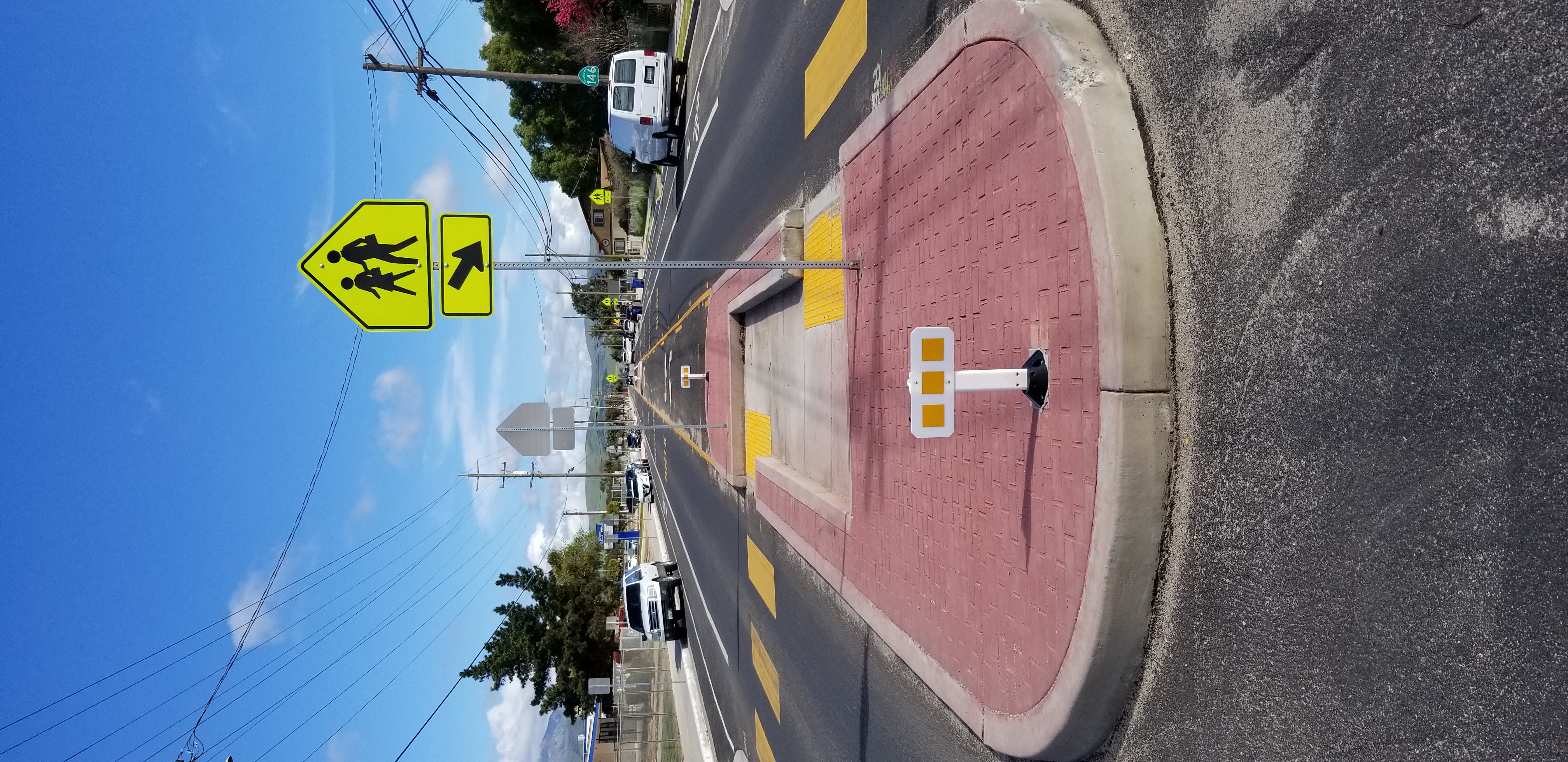 Before-and-After Study Requirement
Support future development of innovative treatments
All projects
Aligned with stated project benefits
Before study prior to construction
After study completed 12 months after construction
Metz Road, Soledad
Competitive Grants Program
8
March 21, 2023
Program Changes
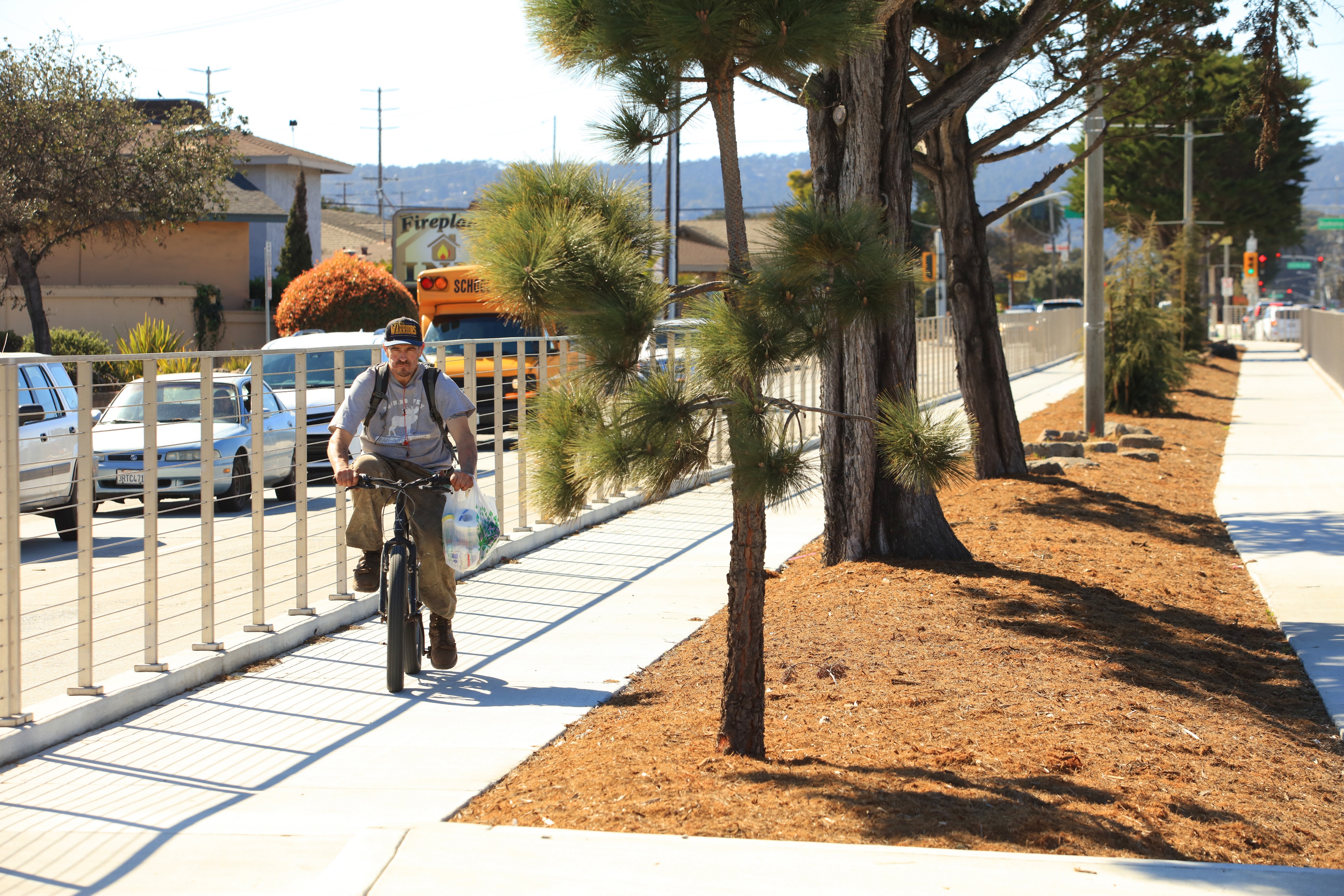 Bicycle Level of Traffic Stress Analysis
Competitive application
Analysis tool provided is based on the Mineta Transportation Institute report “Low-Stress Bicycling and Network Connectivity” and NACTO’s “Urban Bikeway Design Guide”
Points given to projects that anticipate improved level of traffic stress
Fremont Street, Monterey
Competitive Grants Program
9
March 21, 2023
Program Changes
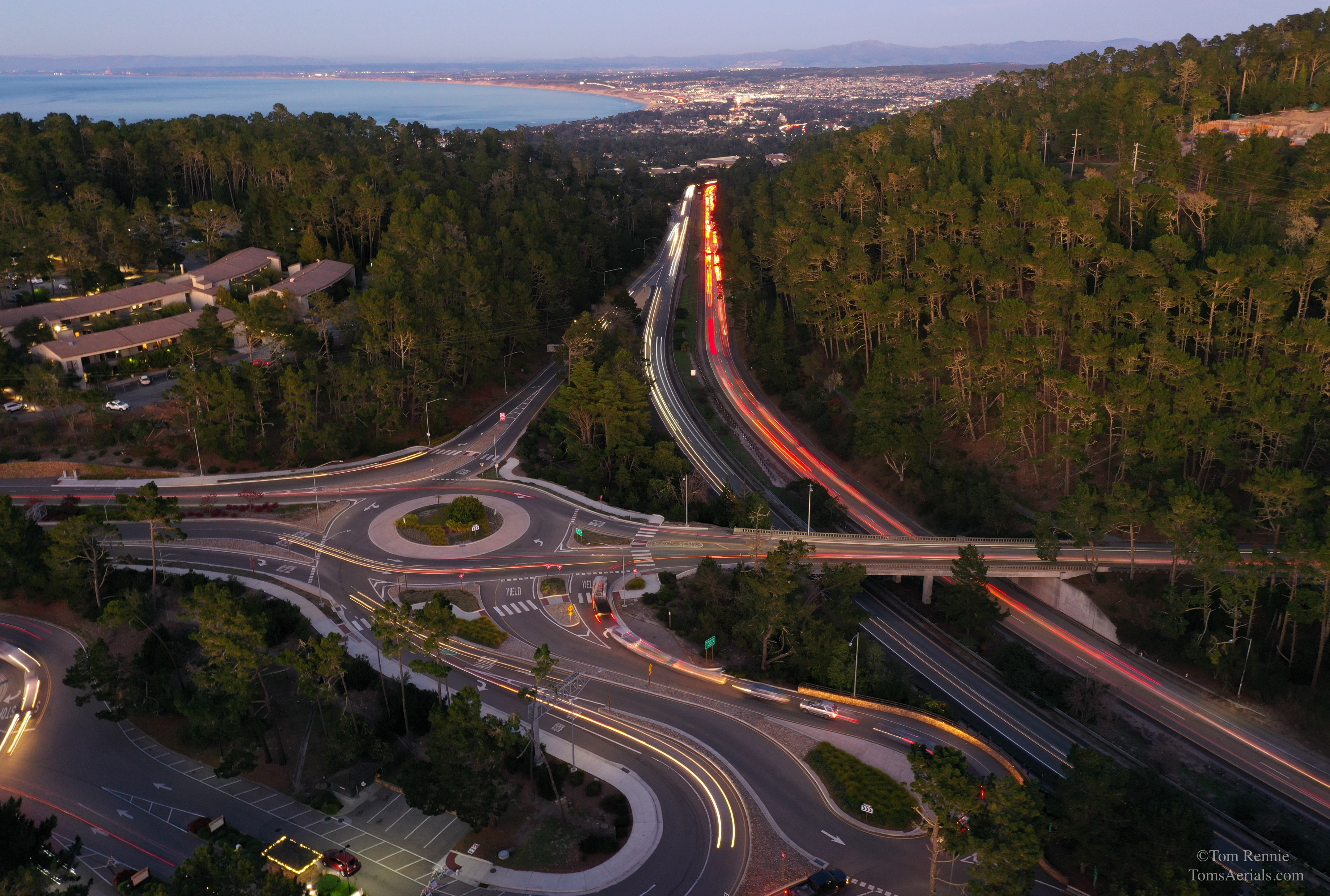 Benefit/Cost Ratio Analysis
Competitive application
Moved from screening criteria to scoring criteria
Disadvantaged Communities
Benefits to disadvantaged communities 
Addresses the needs of people with disabilities
Holman Highway, Monterey
Competitive Grants Program
10
March 21, 2023
Timeline
Competitive Grants Program
11
March 21, 2023
Next Steps
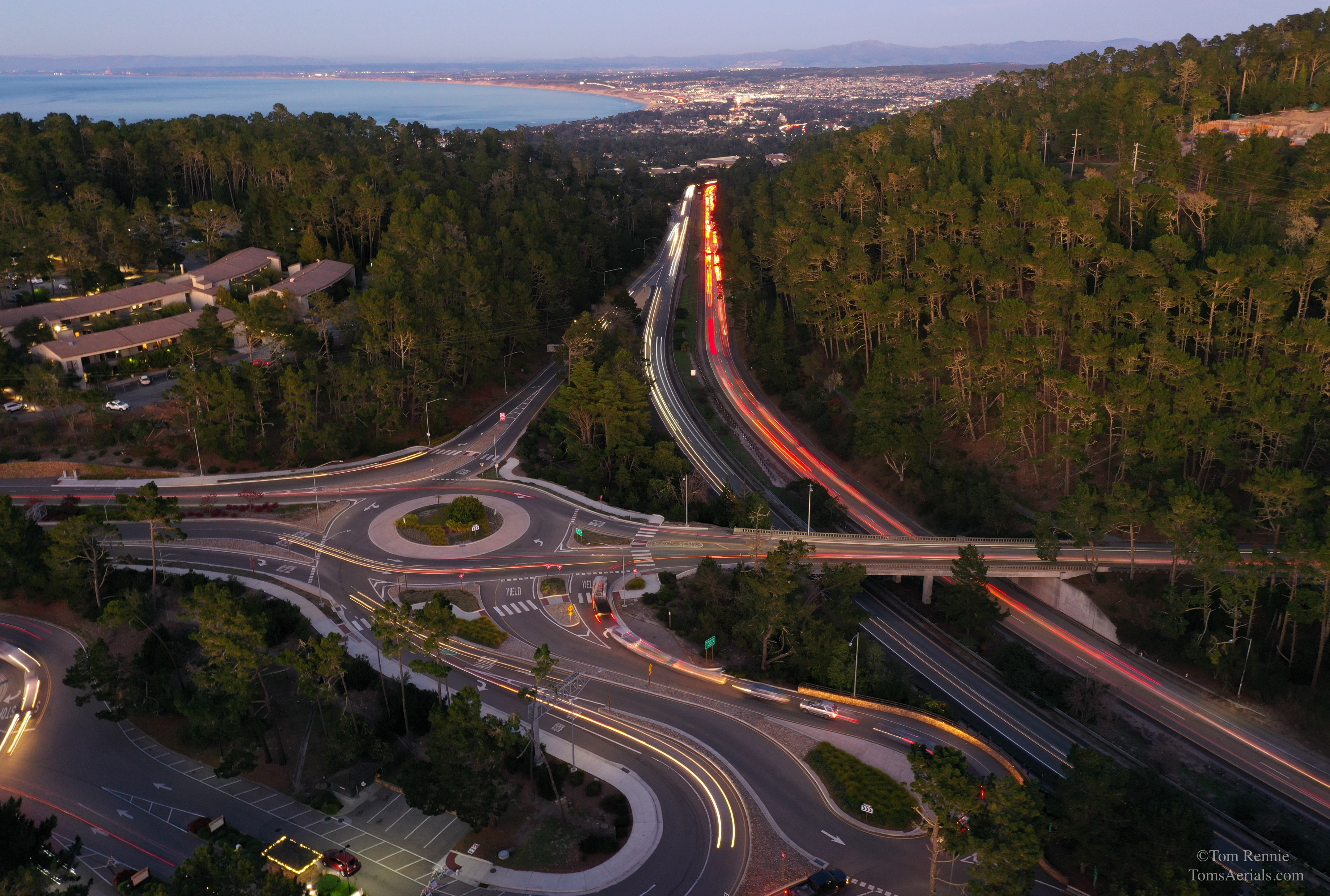 Approve today’s staff recommendation
Enter into new 3-year funding agreements
Release the call for projects
Solicit participants in for the review committee
Applications due June 1, 2023
Board approval of projects at the August 23, 2023 meeting
Holman Highway, Monterey
Competitive Grants Program
12
March 21, 2023
Staff Recommendation
APPROVE programming $3,600,000 of fair share formula Regional Surface Transportation Program (RSTP) Funds to the cities and County;
APPROVE setting aside $1,800,000 (10%) of RSTP funds to the TAMC RSTP reserve;
APPROVE setting aside $2,600,000 of RSTP funds to the Monterey County Rail Extension project;
APPROVE the 2023 Master Funding Agreement template allowing minor modifications as approved by agency council; and
APPROVE updated guidelines and application and RELEASE a call for projects to program $10,750,000 of competitive Transportation Development Act 2% and RSTP funds.
Competitive Grants Program
13
March 21, 2023
Thank you
Comments or questions?
Janneke Strause   
Janneke@tamcmonterey.org
(831) 775-4410
Downtown Salinas Complete Streets Project